Accreditation Process 2023-24
IEFA and Student Performance
Office of Public Instruction Staff
November 2023
1
Agenda
Welcome/Introductions
Fall Reporting Transition
Year 1 Plan
IEFA 
Student Performance 
Criteria Reference Guide
Resource and Guidance  
Next Steps
2
Welcome/Introductions
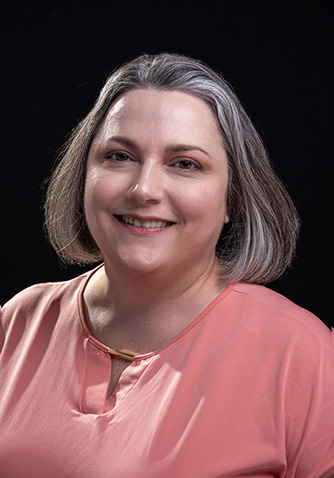 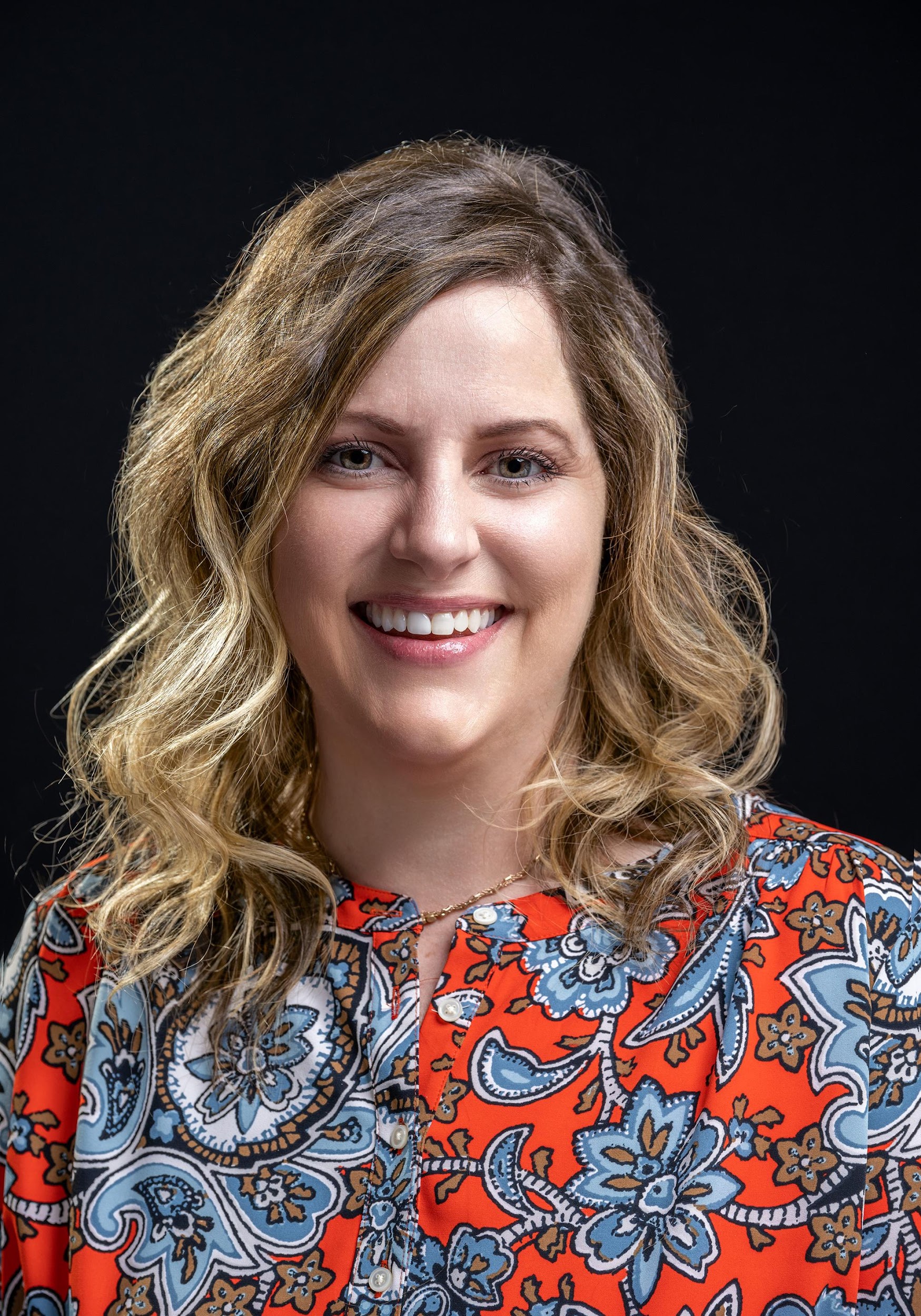 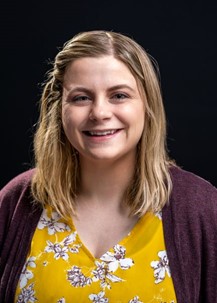 Ellery Bresler
AccreditationSpecialist
Michelle Price
AccreditationSpecialist
Crystal Andrews
Director of Accreditation, Educator Preparation Programs, & Licensure
3
Welcome/Introductions
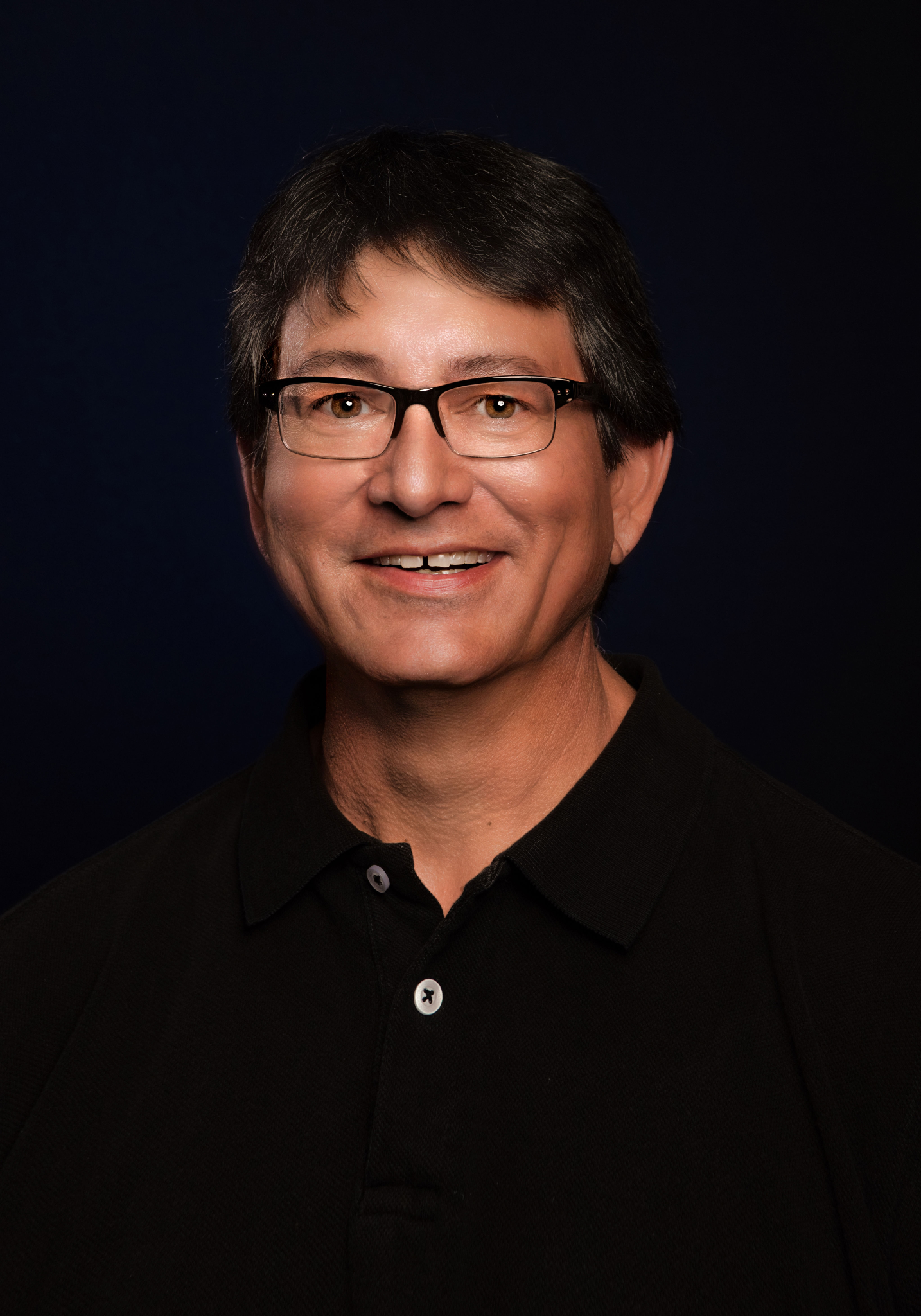 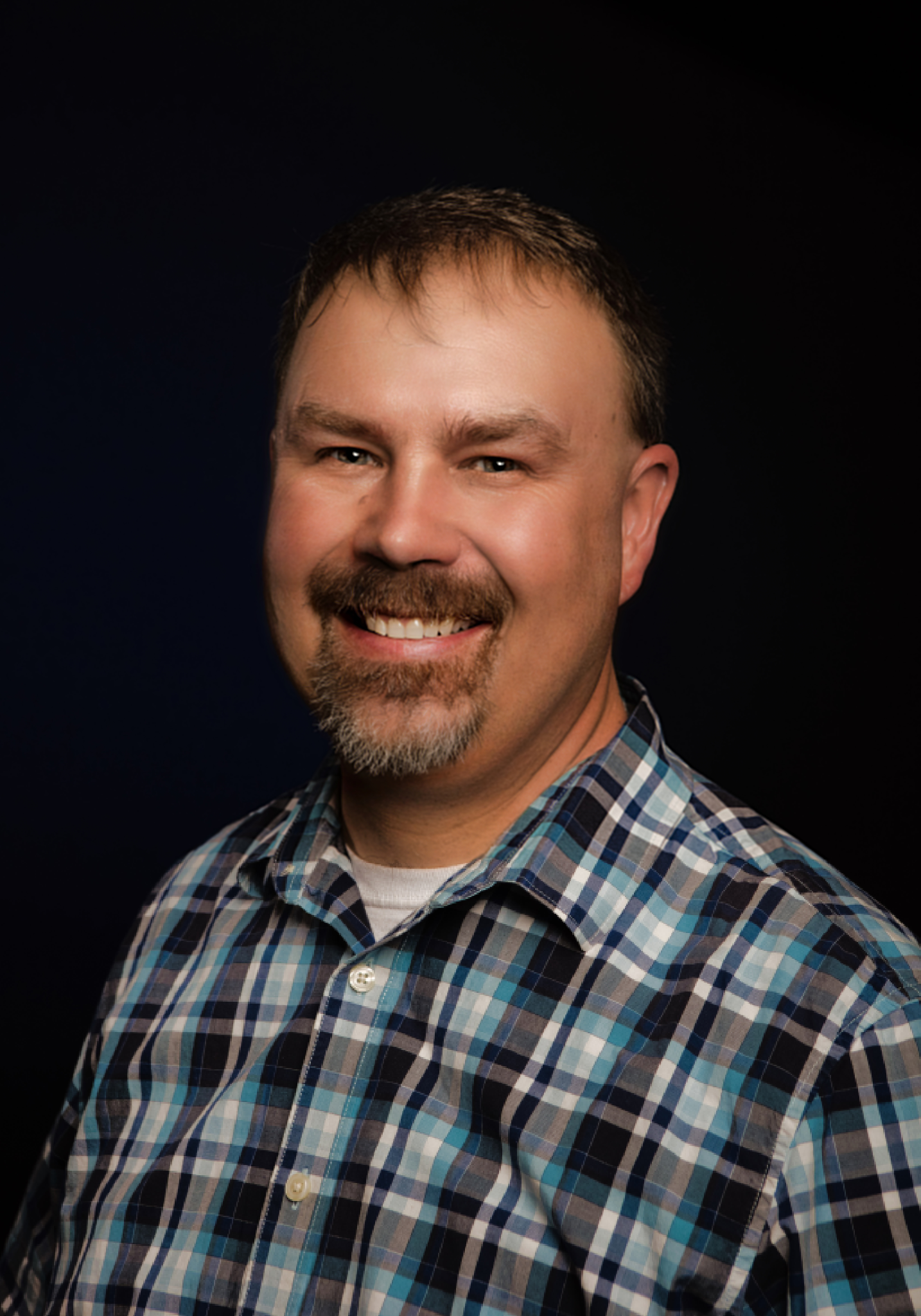 Zach Hawkins
Director of Indian Education for All
Mike Jetty
Indian Education Specialist
4
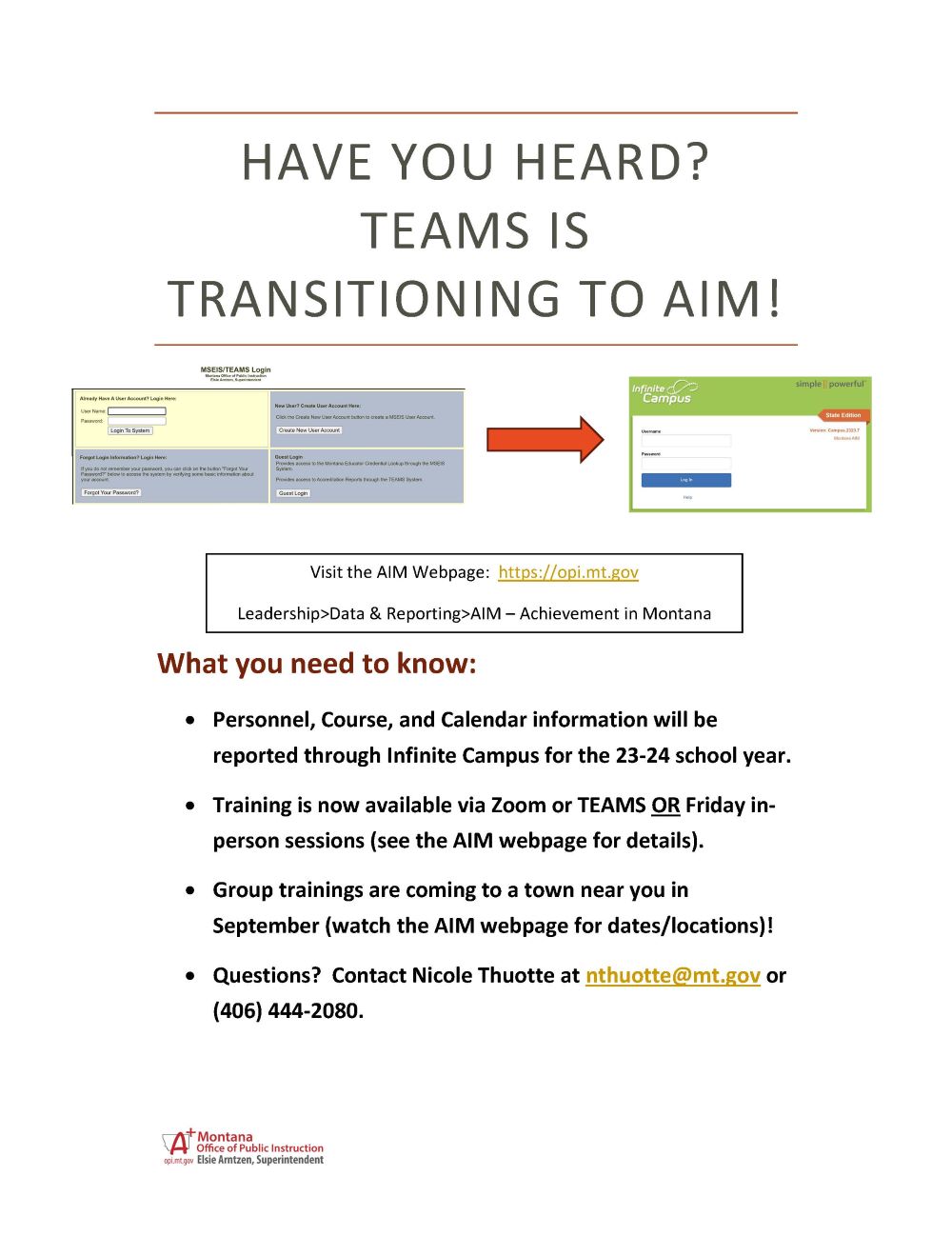 Visit the AIM Webpage for more information
Year 1- All Districts
Year 1- “Coach and Guide” 
Focus on Support, Mechanisms and Methodology
Due: March 29th, 2024
6
[Speaker Notes: Student Performance Standards Data Tools are examples only. Use the assessment tool that fits your district’s needs.]
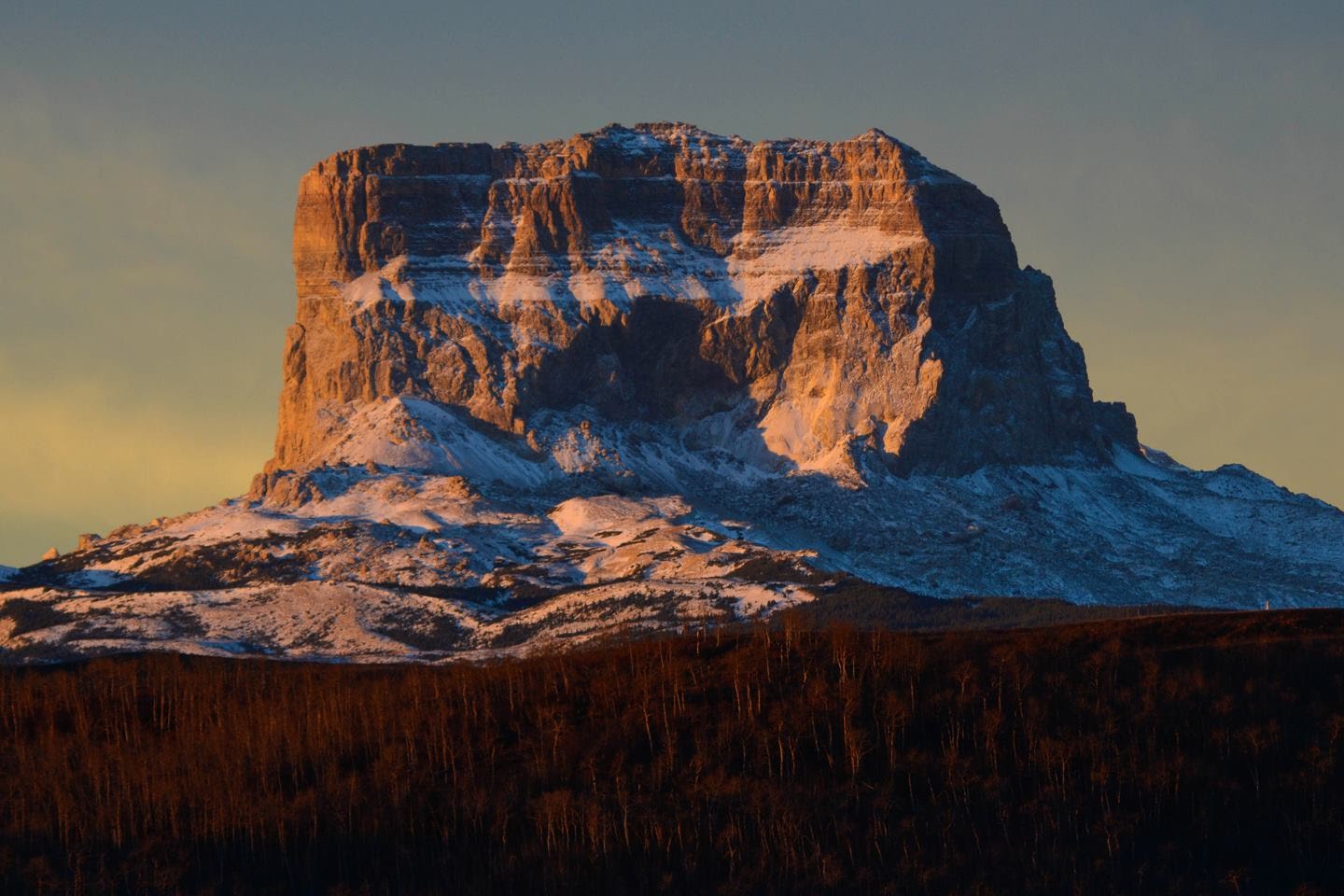 DISTRICT IEFA PLANNING AND REPORTING
ZACH HAWKINS
MIKE JETTY
OPI INDIAN ED. FOR ALL  
NOVEMBER 13, 2023
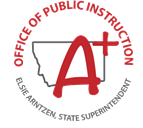 ARTICLE X OF THE MONTANA CONSTITUTION
EDUCATION AND PUBLIC LANDS (1972)
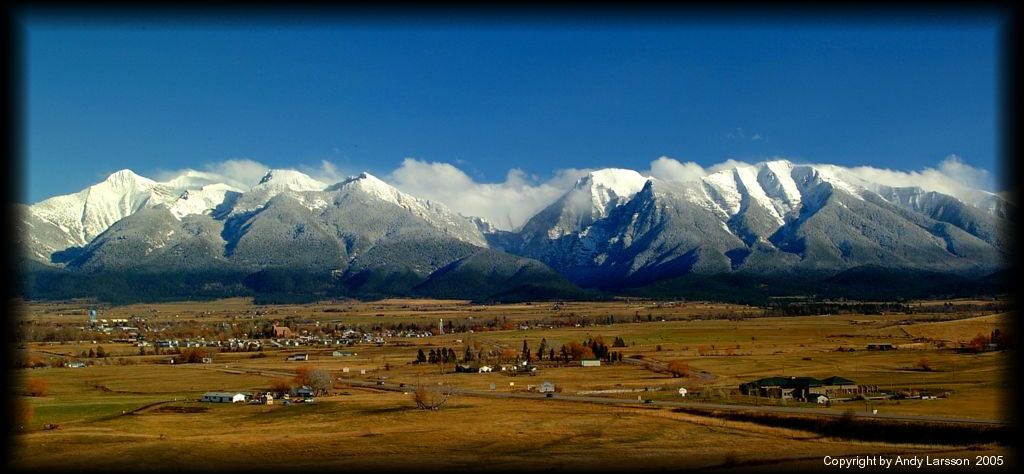 Section 1

(1) It is the goal of the people to establish a system
of education which will develop the full educational potential
of each person. Equality of educational opportunity is guaranteed 
to each person of the state.

(2) The state recognizes the distinct and unique cultural heritage
of the American Indians and is committed in its educational 
goals to the preservation of their cultural integrity.
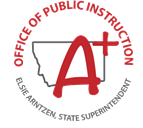 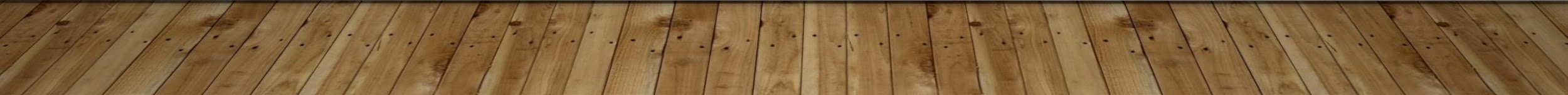 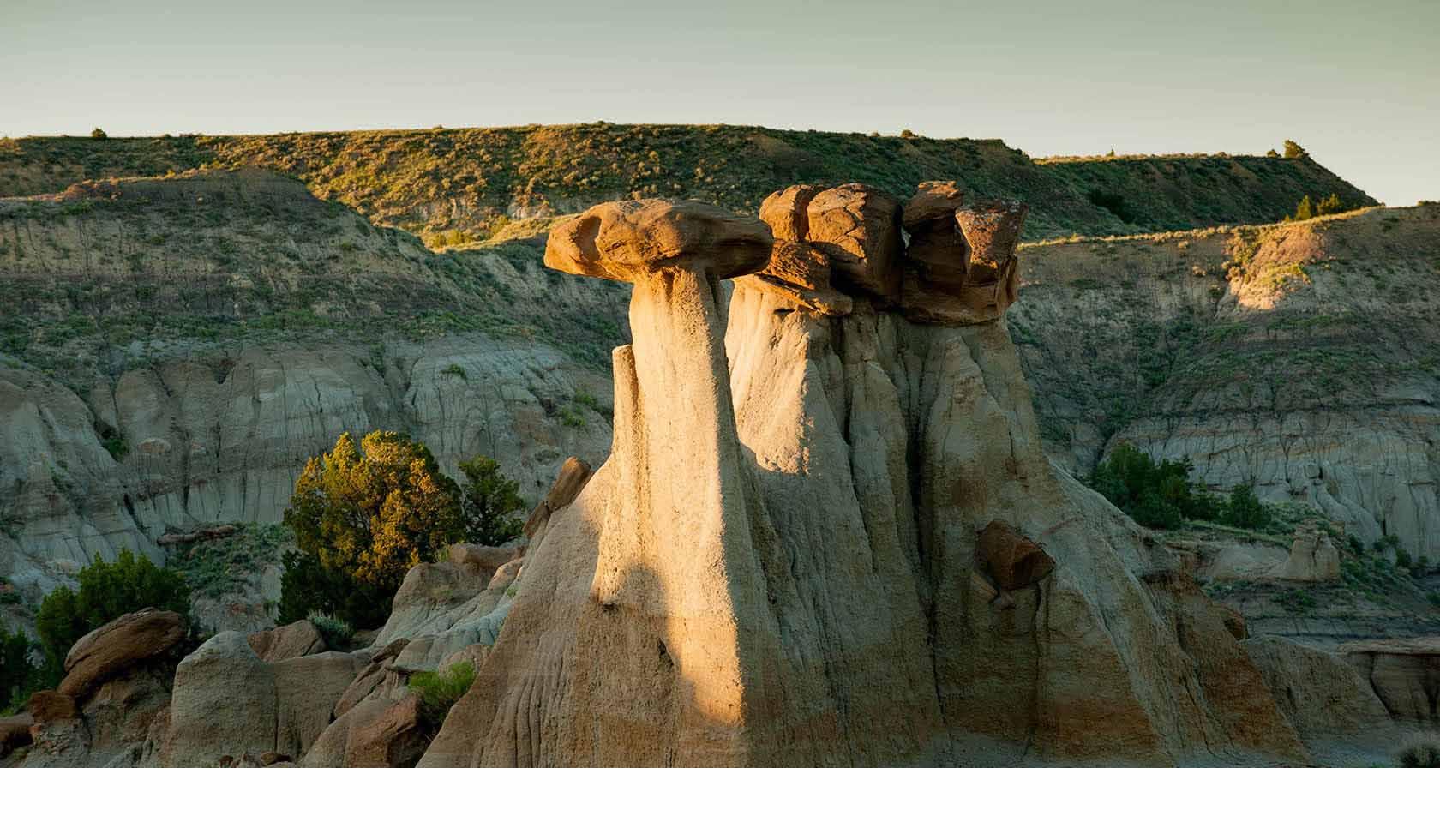 INDIAN EDUCATION FOR ALL (1999)MCA 20-1-501
Every Montanan, whether Indian or non-Indian, be encouraged to learn about the distinct and unique heritage of American Indians in a culturally responsive manner.
	
	…all school personnel should have an understanding and awareness of Indian tribes to help them relate effectively with Indian students and parents...
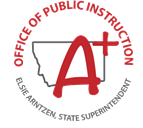 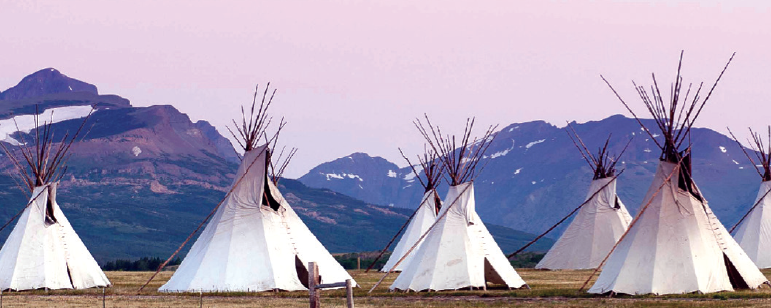 ACCREDITATION STANDARD
Policy for Indian Education for All:  

10.55.901, 902, 904: Elementary, Middle Grades, and High School Programs:
…….must have an education program aligned to the program area standards that the content standards and content-specific grade-band learning progressions and recognizes the distinct and unique cultural heritages of American Indians.
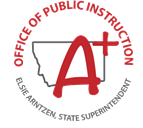 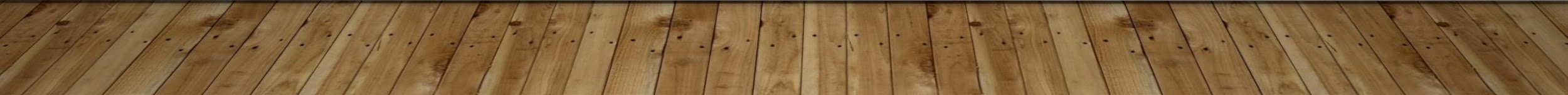 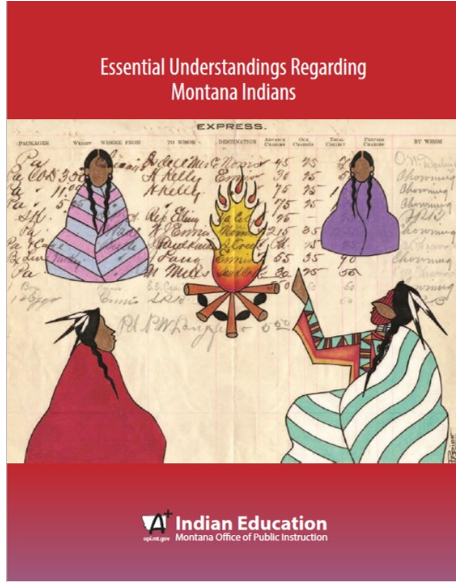 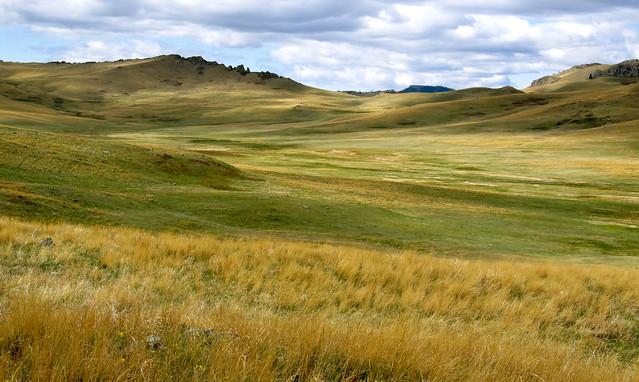 ESSENTIAL UNDERSTANDINGS
EU 1: Tribal Diversity
EU 2: Individual Diversity
EU 3: Persistence of Spirituality and Beliefs.  Oral Histories
EU 4: Treaty Process.  Tribal and U.S. Government Roles
EU 5: Federal Policy Periods
EU 6: Historical Perspectives.  Conflicting Narratives
EU 7: Sovereignty of Tribal Nations
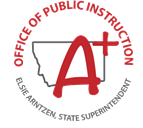 ANB FUNDING
The 2005 Legislature allocated funding for districts to implement IEFA in the amount of $20.40 per student.
Subsequent Legislatures have provided continued funding.  Current amount is $23.28 per student or $100, whichever is greater.
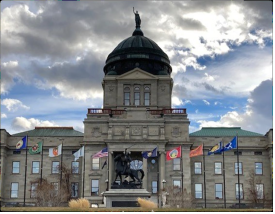 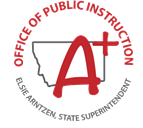 HOW DO I SPEND MY IEFA FUNDING?
Language from HB 388
Section 4:
(4) (a) A public school district that receives an Indian education for all payment may not divert the funds to any purpose other than curriculum development of an American Indian studies program, providing curriculum and materials to students for the program, and providing training to teachers about the program's curriculum and materials.
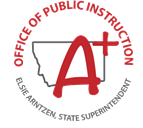 IEFA ACROSS SCHOOL DISTRICTS
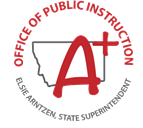 IEFA PLANNING GUIDES
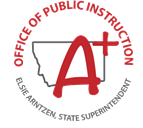 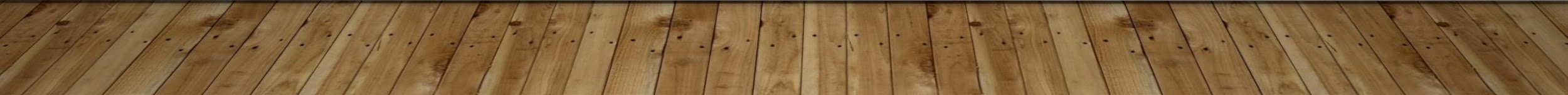 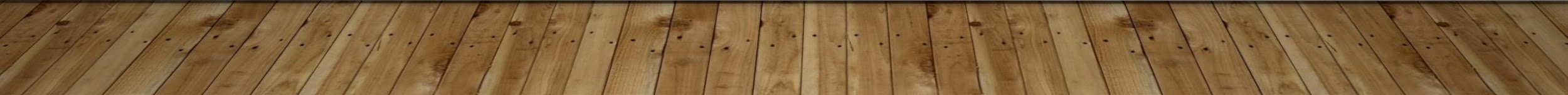 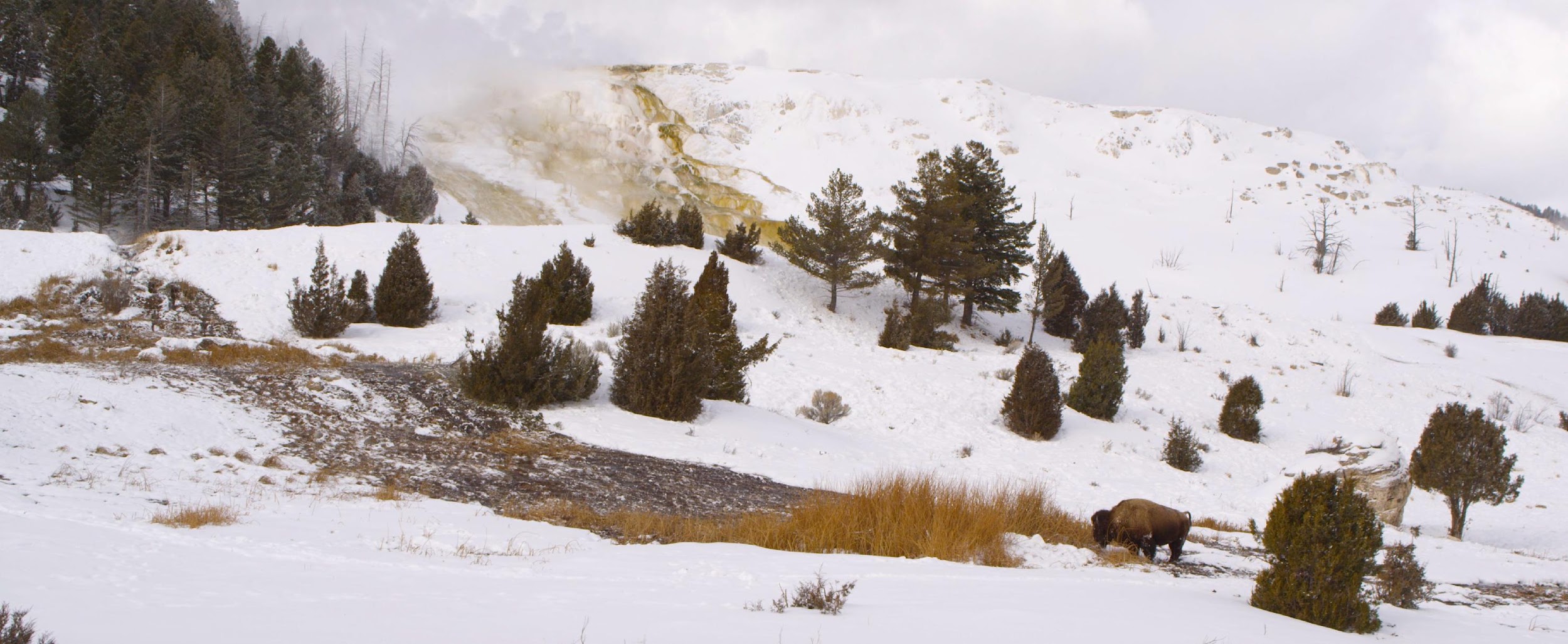 SCHOOL DISTRICT COMPONENTS OF INDIAN EDUCATION FOR ALL
Policy and Planning
Professional Development
Materials Review and Selection
Curriculum Mapping
Curricular Integration
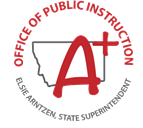 FRAMEWORK HUB COURSE PARTICIPANT RESPONSE
In what ways will utilization of the Framework help you better integrate IEFA into your curriculum and educational practices?
I think that breaking it down into something tangible and doable was a huge accomplishment. It made it feel less scary and “where to start” feeling for me. I no longer have this blank canvas. I know where to start and where to go from here.
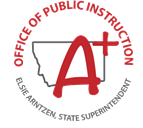 WHAT ARE QUALITY IEFA MATERIALS?
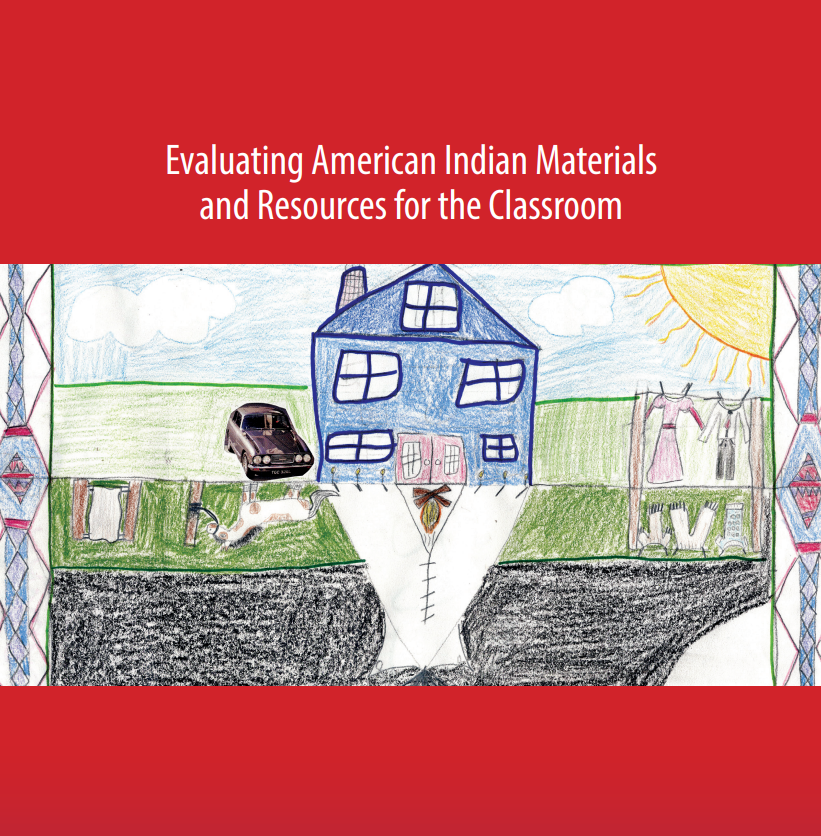 Tribally Specific
Culturally Authentic
Historically Accurate
Contemporary Portrails
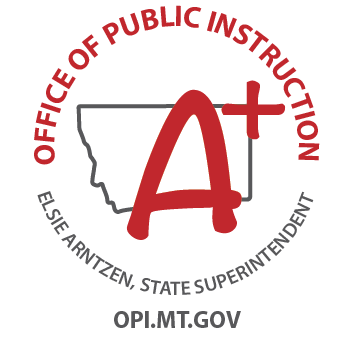 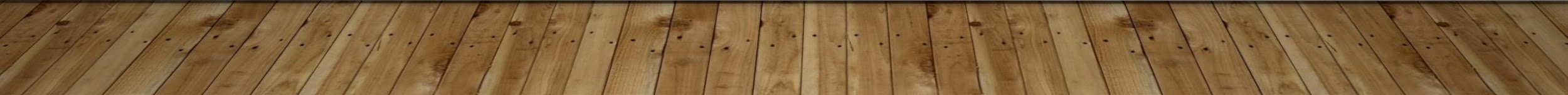 QUESTIONS TO ASK YOURSELF ABOUT POSSIBLE IEFA MATERIALS AND TEXTS
Does it promote a generic version of Indians or a vague tribal identity?
Does it mix and match cultural attributes from different tribes?
Does it promote stereotypes or caricatures of American Indian, people, tribes, or cultures?
Does it imply American Indian cultures are inferior or bad?
Does it provide only a non-Indian point of view of history or events?
Does it mention only American Indians who were useful to Europeans or Euro-Americans?
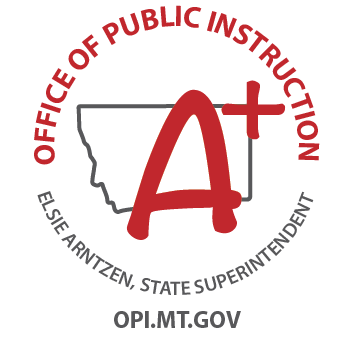 OPI IEFA WEB SITE
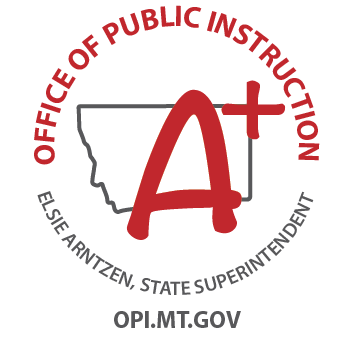 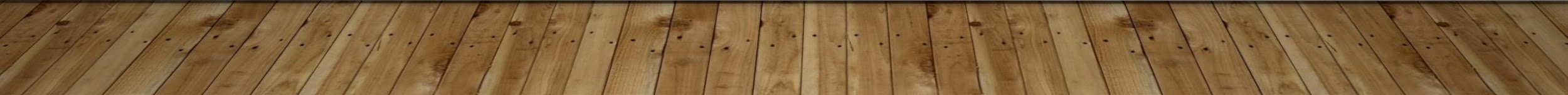 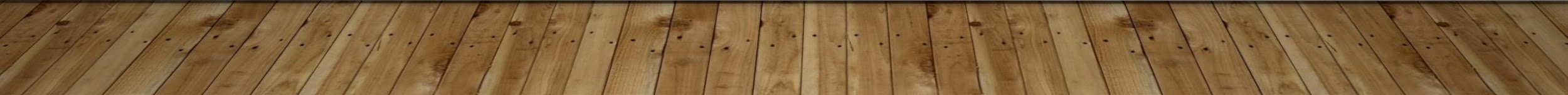 GENERAL INFORMATION PAGE
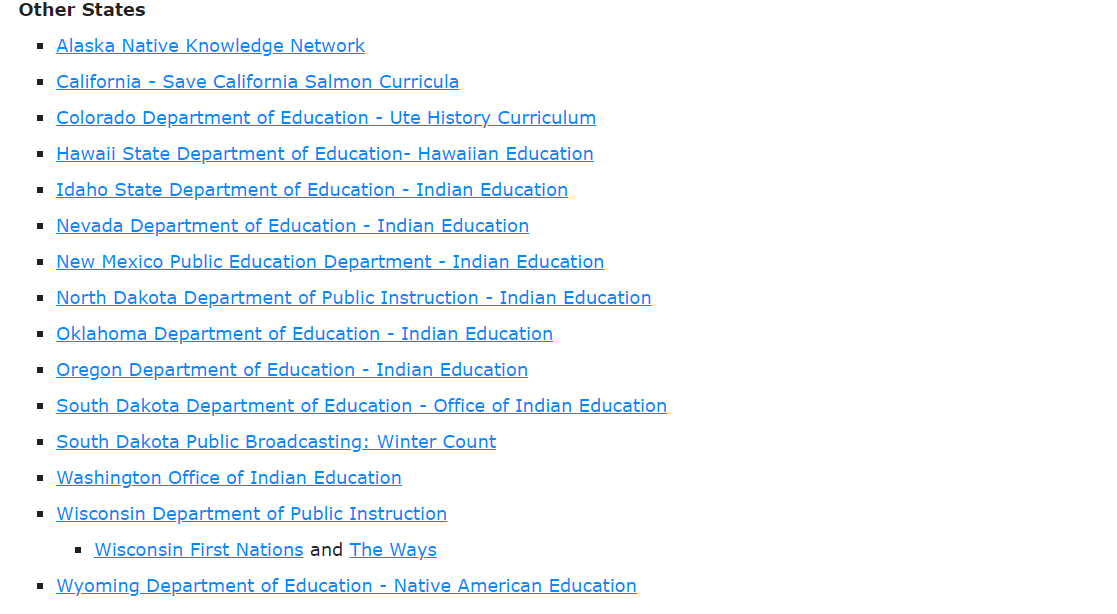 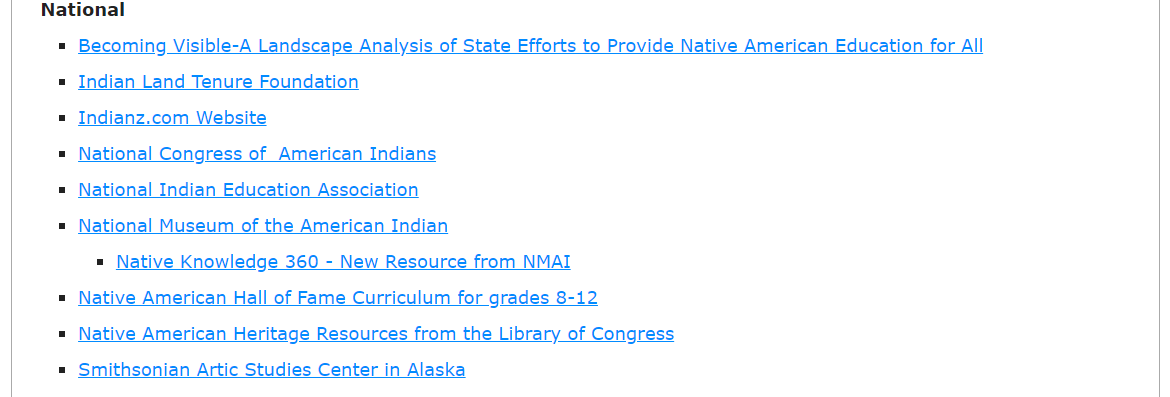 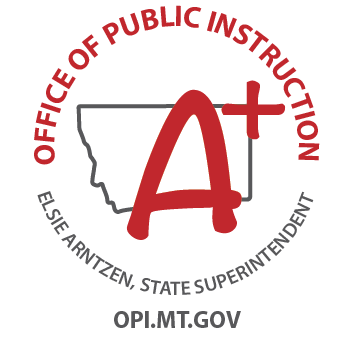 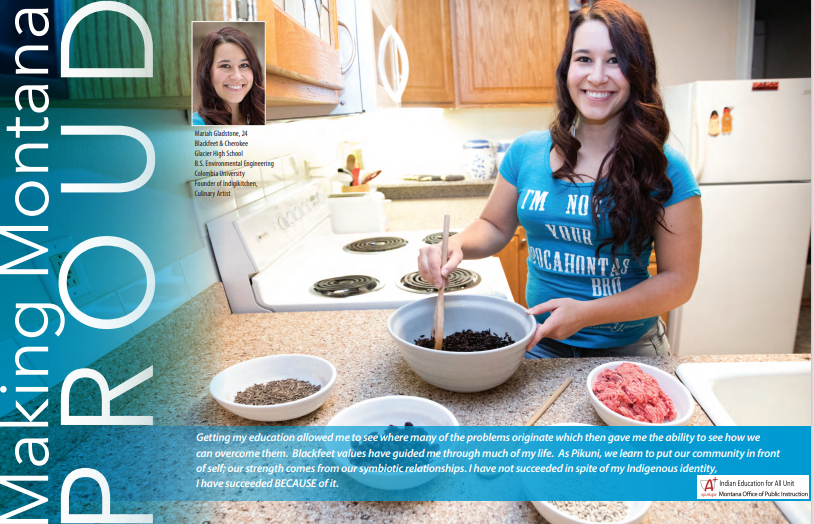 GENERAL IEFA AWARENESS RESOURCES AND IDEAS
Display Tribal Flags in School Common Area(s)
Montana Tribes Map
Essential Understandings Poster
Utilize OPI IEFA Poster Series
Making Montana Proud
Representation Matters
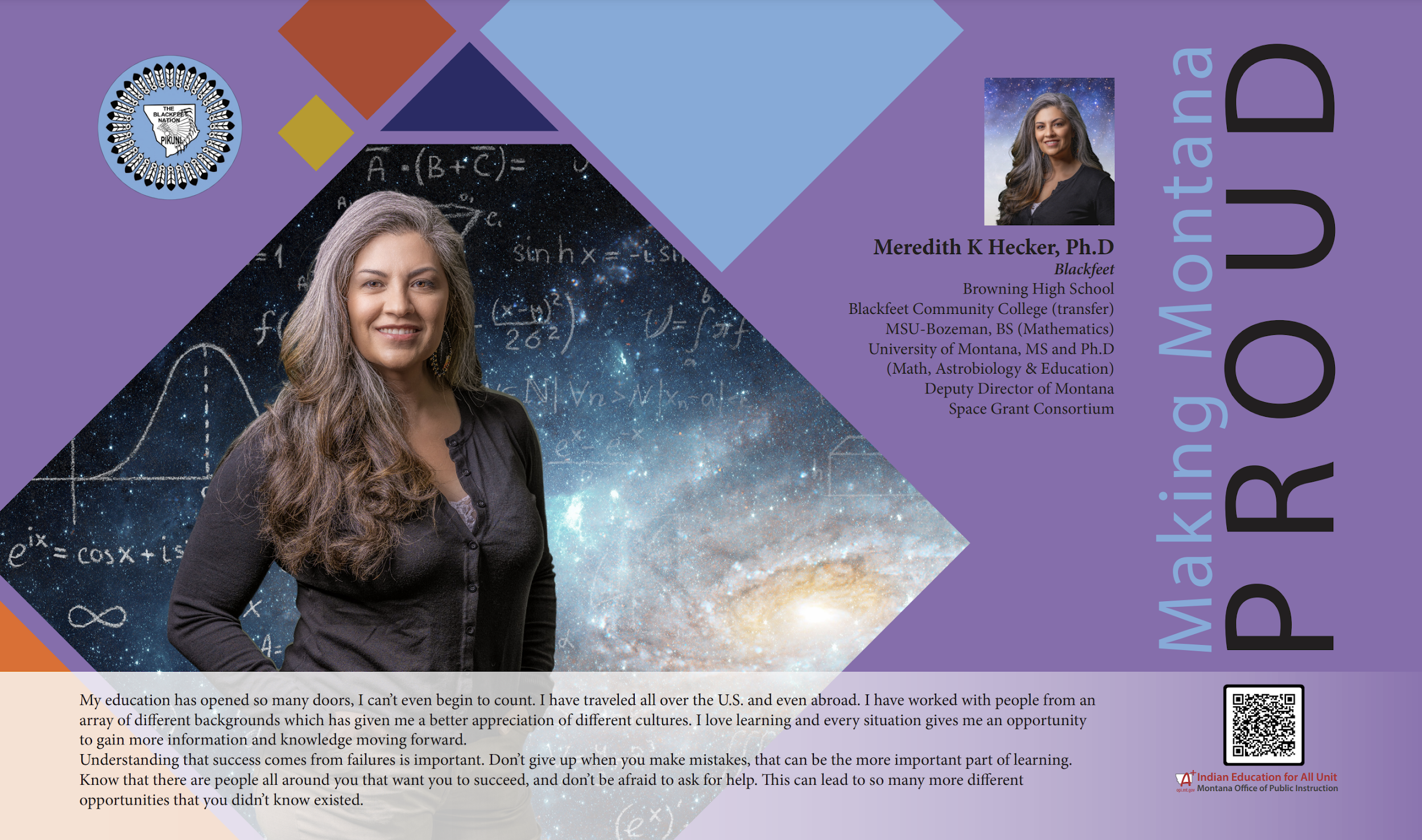 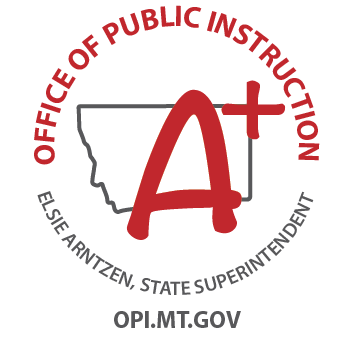 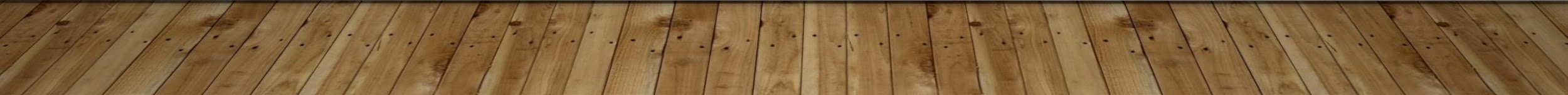 INTEGRATED STRATEGIC ACTION PLAN (ISAP)  IEFA REPORTING
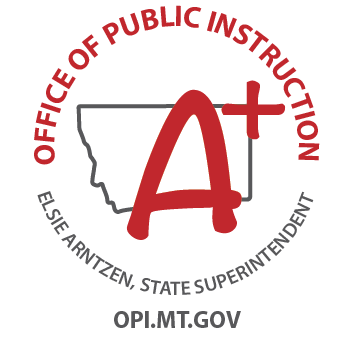 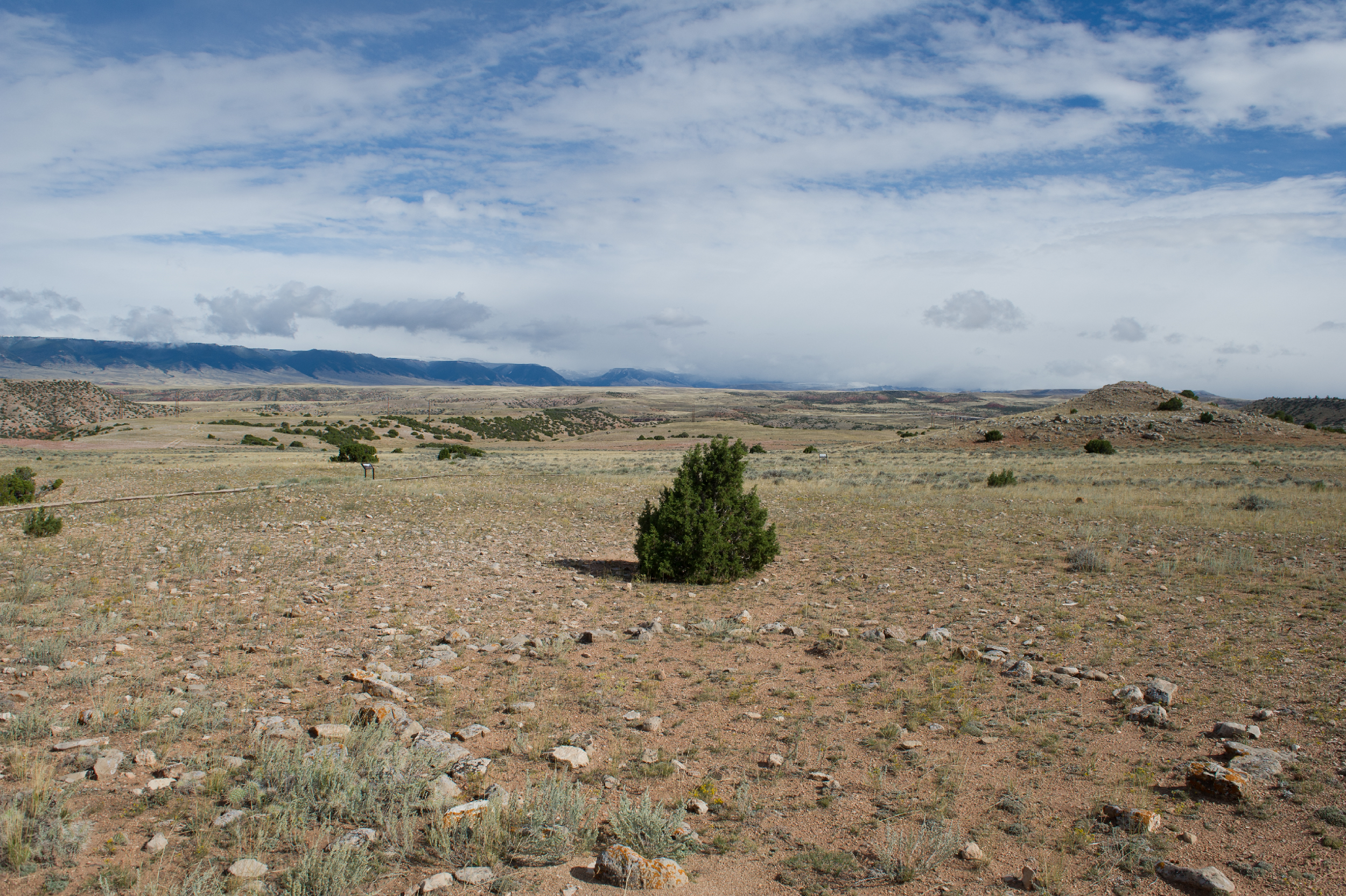 EXAMPLES OF EVIDENCE
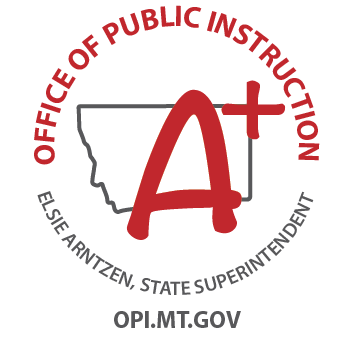 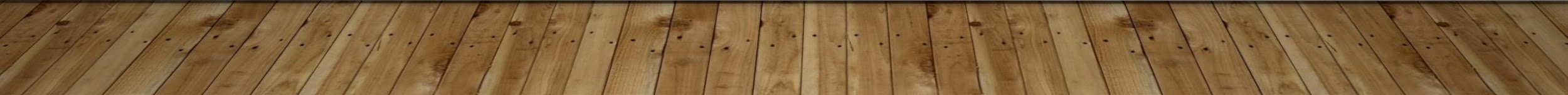 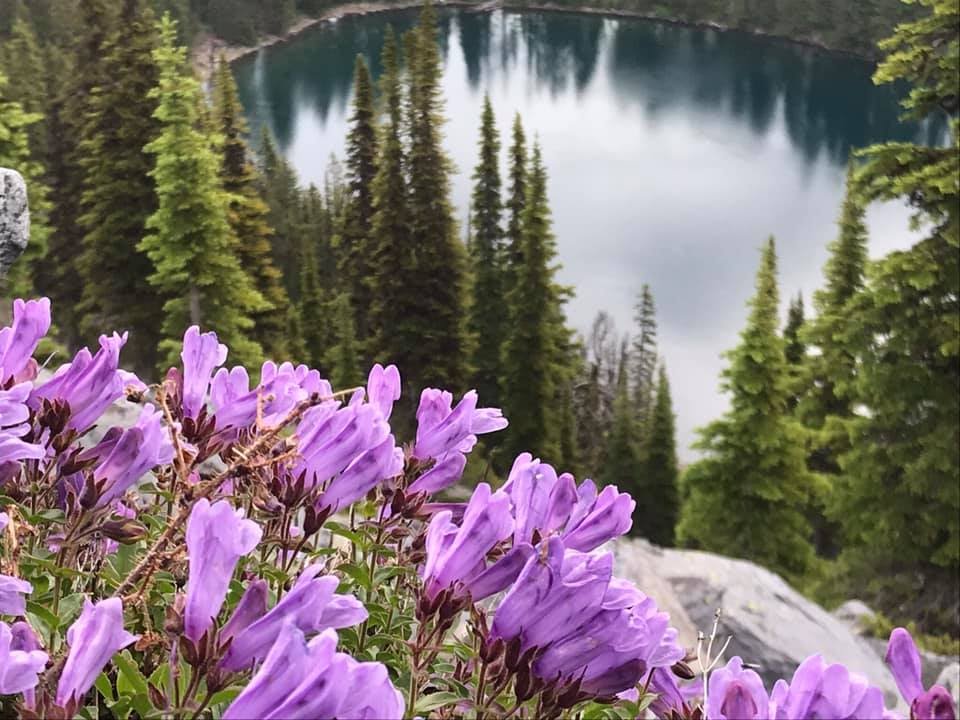 QUESTIONS??
Zach Hawkins				zachariah.hawkins@mt.gov
	406-444-0708


Mike Jetty
mjetty@mt.gov
406-444-0720
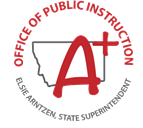 QR Code to give feedback
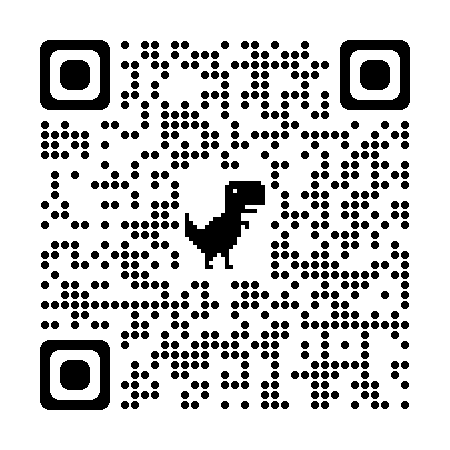 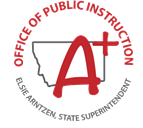 Criteria Reference Guide in Rule
10.55.606    ACCREDITATION PROCESS

(1) Regular accreditation means the school has met the assurance standards and student performance standards as defined in ARM 10.55.606, and the Licensure Endorsement Requirements Related to Teaching Assignments.  A copy of the Accreditation Status Criteria Reference Guide must be made publicly available by the Superintendent of Public Instruction. 

(2) Regular with minor deviation accreditation means the school does not meet all the requirements of regular accreditation outlined in (1), as defined in the Accreditation Status Criteria Reference Guide, which must be made publicly available by the Superintendent of Public Instruction.

(3) A school with regular accreditation with a deviation in student performance standards, as defined in ARM 10.55.606, or regular with minor deviations accreditation, as defined in ARM 10.55.606, shall remedy the deviations within three years or will be reassigned to a lower category of accreditation.

(4)  Advice accreditation means the school exhibits serious and/or numerous deviations from the standards. A copy of the Accreditation Status Criteria Reference Guide must be made publicly available by the Superintendent of Public Instruction.

(5) Deficiency accreditation means the school is in advice status for two years, has not complied with the required corrective plan, and continues to have serious and/or numerous deviations, or has substantially increased the seriousness of deviations over the previous year.
27
Criteria Reference Guide
This is what will be used for year 1 accreditation

Year 2 will look different and will be coming at a later date. 

Accreditation Process website for updates and guidance documents 

ISAP Template
Criteria Reference Guide
28
Student Performance
Student Performance in ARM
defined in ARM 10.55.602(48) “...means the measurement of student performance and proficiency on annual state level summative assessments and graduation rates used to determine the accreditation status of a school.”
ARM 10.55.606(3) “Student performance standards are comprised of measures required under ARM 10.56.101(3) and other measures described in the state accountability system, defined in ARM 10.55.602, recommended by the state superintendent and approved by the Board of Public Education.”

PK-2 Assurances only

10.55.606(4) “For schools with only combinations of grades PK-2, only the assurance standards shall be used to determine accreditation status, pursuant to ARM 10.55.605 Categories of Accreditation.”
29
Student Performance: Math & ELA
Criteria Reference Guide Part A (Math) and B (ELA):
Regular - School has provided strong evidence of the use of 1 or more well designed measurements for student learning and evidence that data generated from tool is used to improve teaching and learning. The data from the tool shows an increase in achievement.
Regular with Minor Deviations - School has provided moderate evidence of the use of 1 or more valid and reliable measurements for student learning. The data from the tool shows an increase in achievement.
Advice - School has provided limited evidence of the use of 1 or more valid and reliable measurements for student learning. The data from the tool does not show an increase in achievement.
Evidence:
Strong - Evidence of a valid and reliable measurement tool used. The data generated from the tool is used to improve teaching and learning and demonstrates an increase in student learning progression, growth, or proficiency with overall group performance.
Moderate - Evidence of a valid and reliable measurement but no evidence on how the measurement tool is used to improve teaching and learning. Data provided demonstrates an increase in student learning progression, growth, or proficiency.
Limited - Evidence of a valid and reliable measurement tool used but no evidence on how the data generated from the tool is used to improve teaching or learning or that data provided demonstrates an increase in student learning progression, growth, or proficiency with overall group performance data.
30
Student Performance: Math & ELA
Choose File
Choose File
No file chosen
No file chosen
Upload
Upload
Student Learning Outcomes - (School)
How is the school ensuring all students are learning in ELA? (Middle School and Elementary School)
Student Learning Outcomes - (School)
How is the school ensuring all students are learning in Math? (Middle School and Elementary School)
Growth Report Example 1
Growth Report Example 2
Proficiency Report Example 1
31
Student Performance: College & Career
Criteria Reference Guide Part C:
Regular - School has strong evidence to ensure students are graduating ready for college and/or career opportunities.
Regular with Minor Deviations - School has moderate evidence to ensure students are graduating ready for college and/or career opportunities.
Advice - School has limited evidence to ensure students are graduating ready for college and/or career opportunities.
Evidence:
Strong - submits 3 or more pieces of documentation
Moderate - submits at least 2 pieces of documentation
Limited - submits at least 1 piece of documentation
32
Choose File
No file chosen
Upload
Student Performance: College & Career
College and Career Readiness - (School)
How is the school ensuring that students graduate college and career ready?(High School)
ACT College and Career Readiness
ACT CCR Aspirations
33
Professional Development
How to Connect with Us?
Virtual Office Hours via Zoom
Tuesdays 3:00 - 4:00 
https://mt-gov.zoom.us/j/85904973164?pwd=V2JGbGFoNE1rVmx3Z29mVUJwKy9xdz09

Professional Development Sessions
See previous slide

Email
OPIACCRED@mt.gov 

Webpage
https://opi.mt.gov/Leadership/Assessment-Accountability/School-Accreditation
[Speaker Notes: Show Webpage https://opi.mt.gov/Leadership/Assessment-Accountability/School-Accreditation 
Demonstration Example: Demonstration Example]
Questions?
36
End
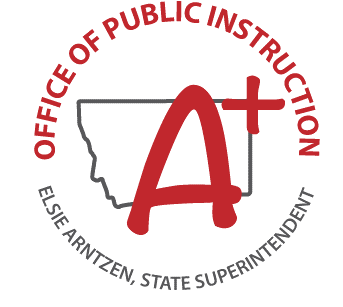 37